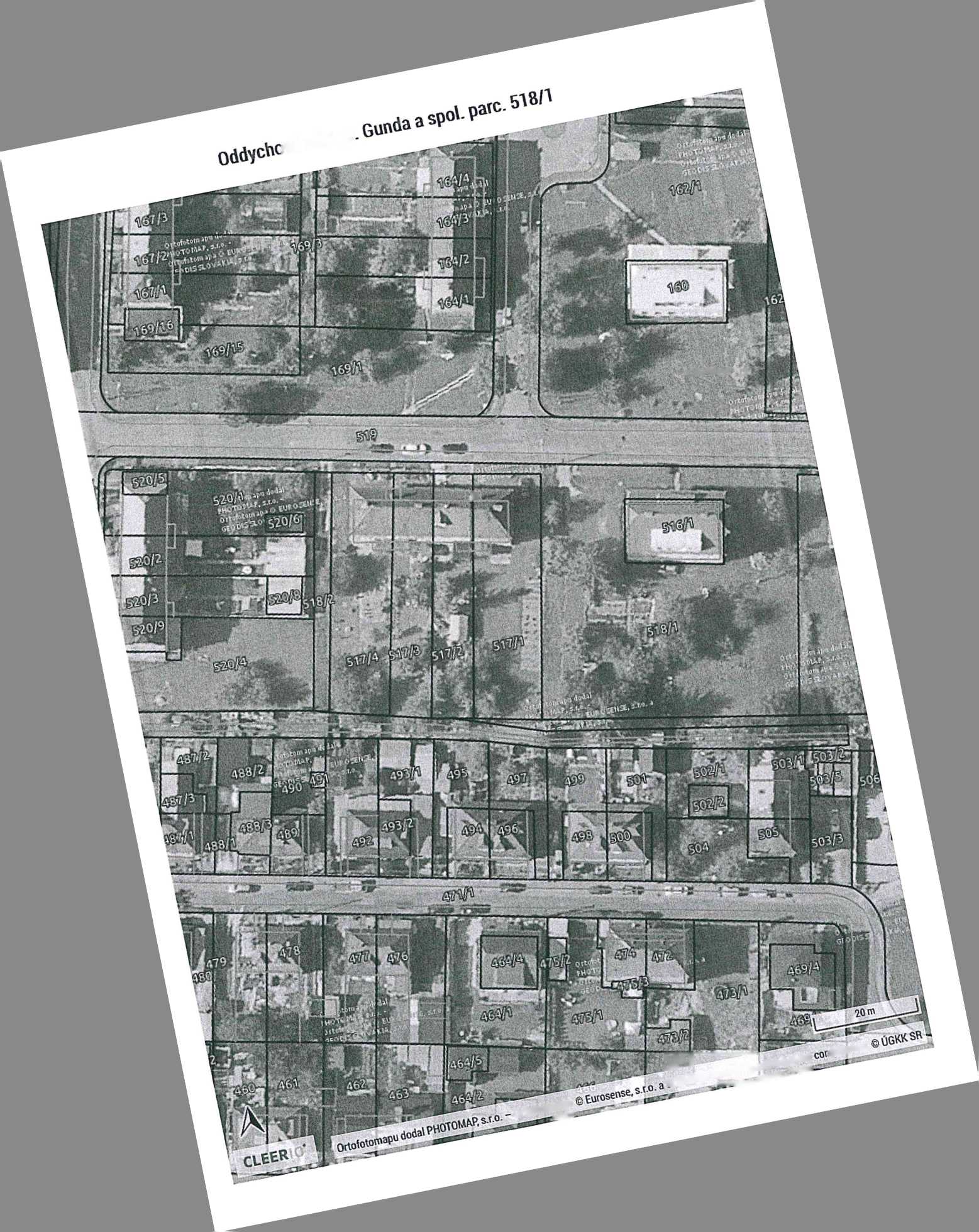 jVáxóv\aP
V.’f-S r-\&íV;V¡    £
U
,y\bu'-0ts'
ESäs®
OttotoW^S-
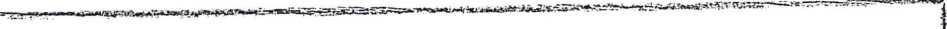 p"
1
j
f
cr
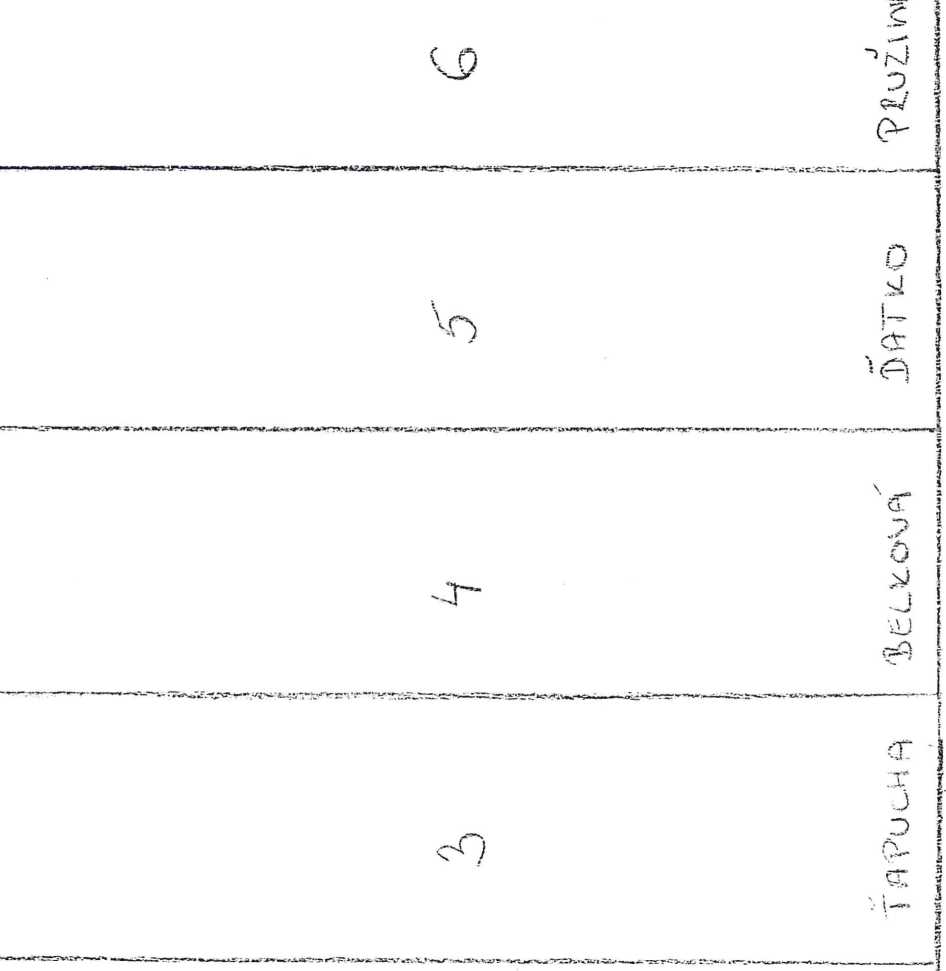 í
r
?
i
t
t
ľ
í
!
i
I
\
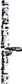 i
c
líe
i
l
i
!
j
j
i
í
j-
dľ í
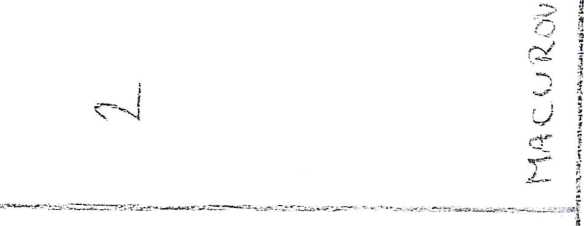 S
í
í
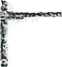 «SÇtffW«
»
ŕ
í
é
<s
ď
^ <*)
—N.
"OX
I
í
'S
Príloha v. í.
^raíiíké vvznaceme prenajatých píôch
Spoločenstvo vlastníkov bytov a nebytových priestorov „BYTOVÁ JEDNOTKA“
Štúrova 99, 972 71 Nováky, SR
Registri spoločenstiev vlastníkov bytov a nebytových priestorov IVeS Ivan Hvojnik
Nájamca:
-sa sídlom / miestom podnikania:
zapísaný v:
utedseda:
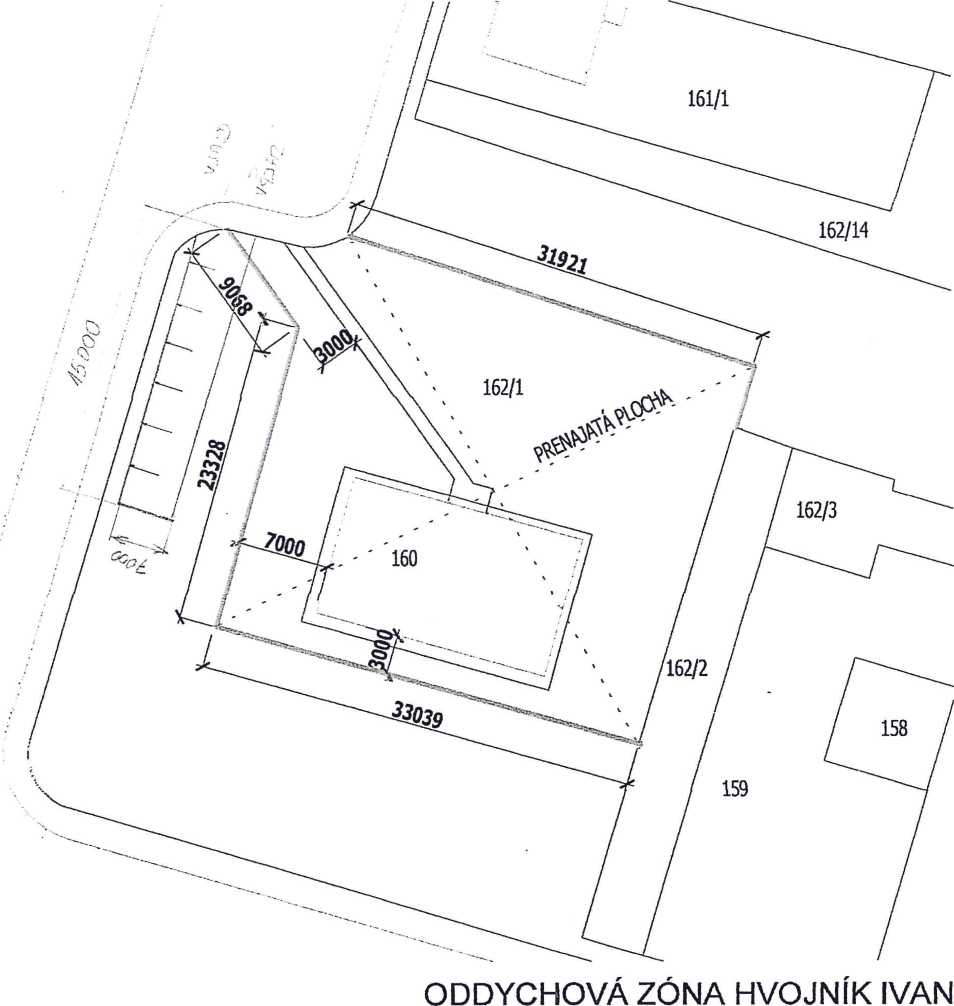 6
Oddychová zóna p. Oršula - bytový dom n 5 na pare. 131
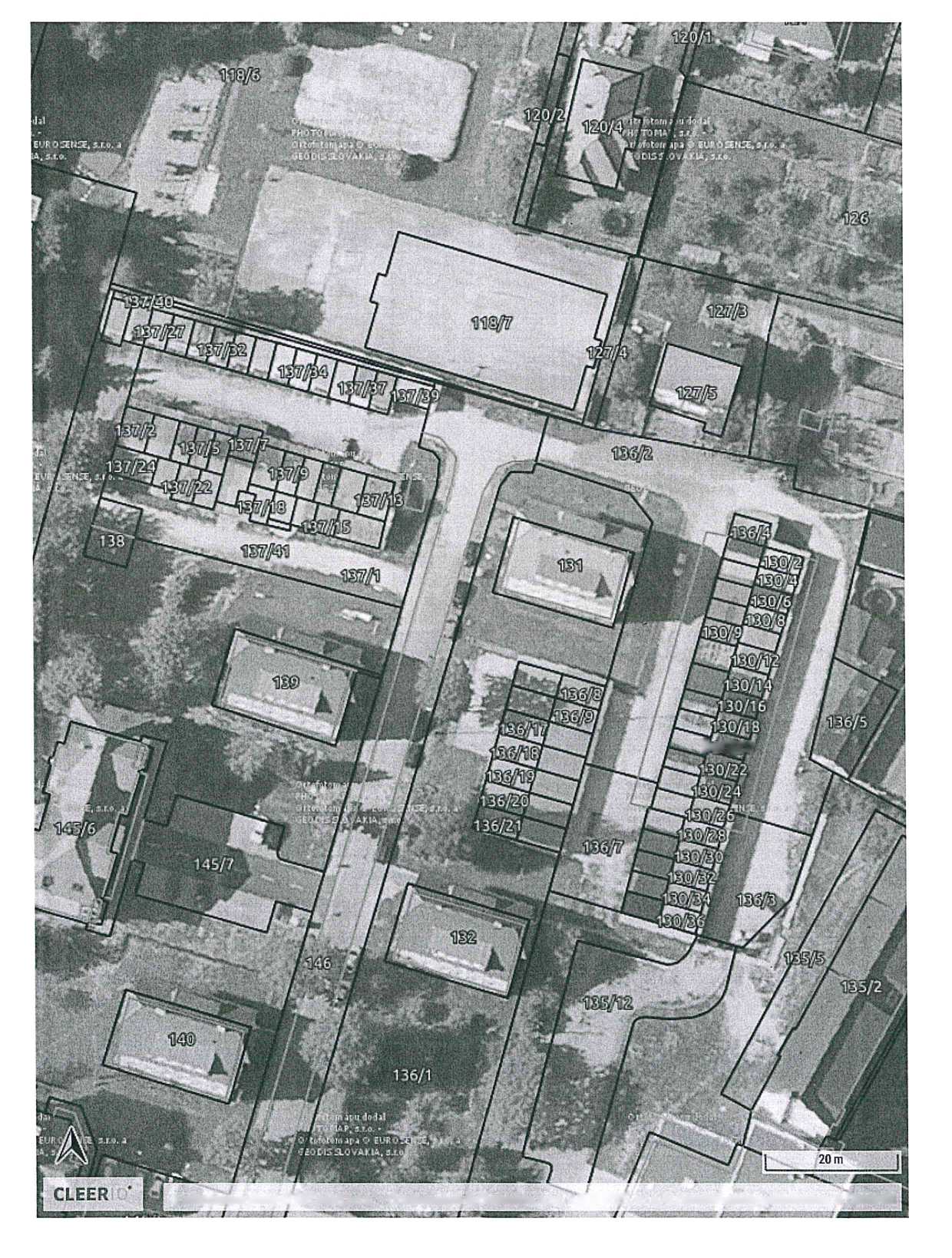 ri‘30/20
Ortofotomapu dodal PHOTOMAP, s.r.o. - Ortofotomapa © Eurosense, s.r.o. a SURVEYE, s.r.o, © OpenStreetMap contributors, © ÚGKK SR
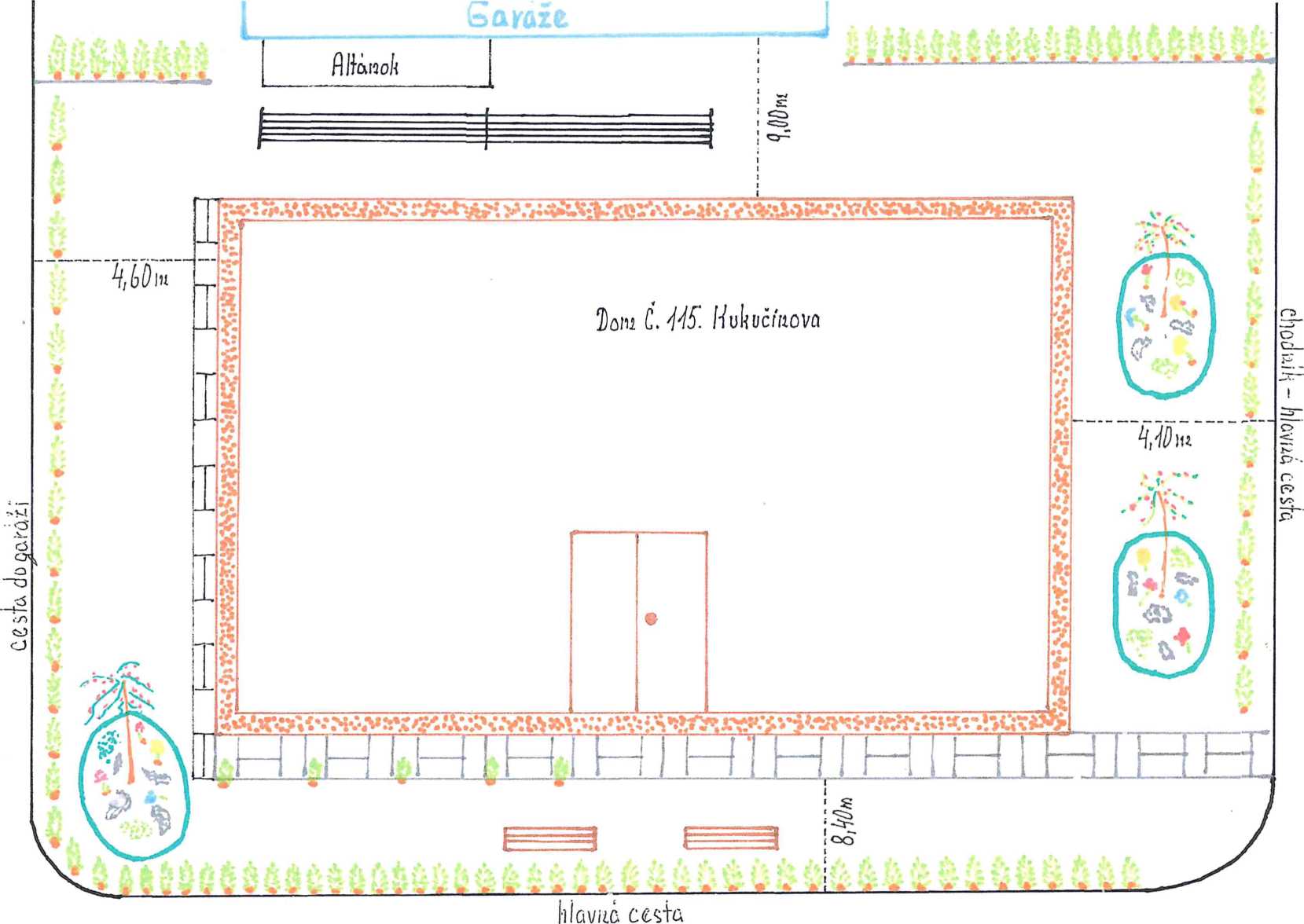 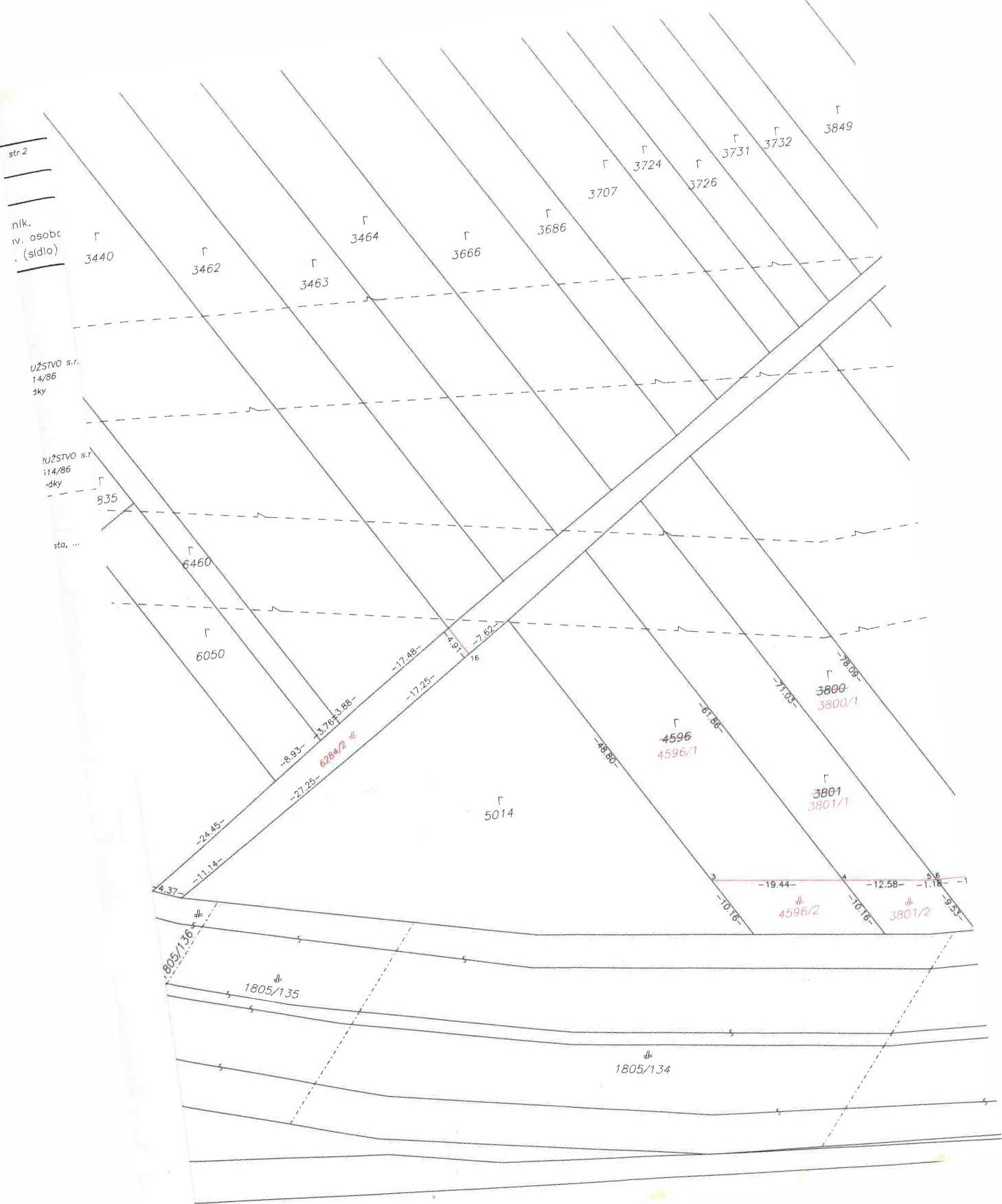 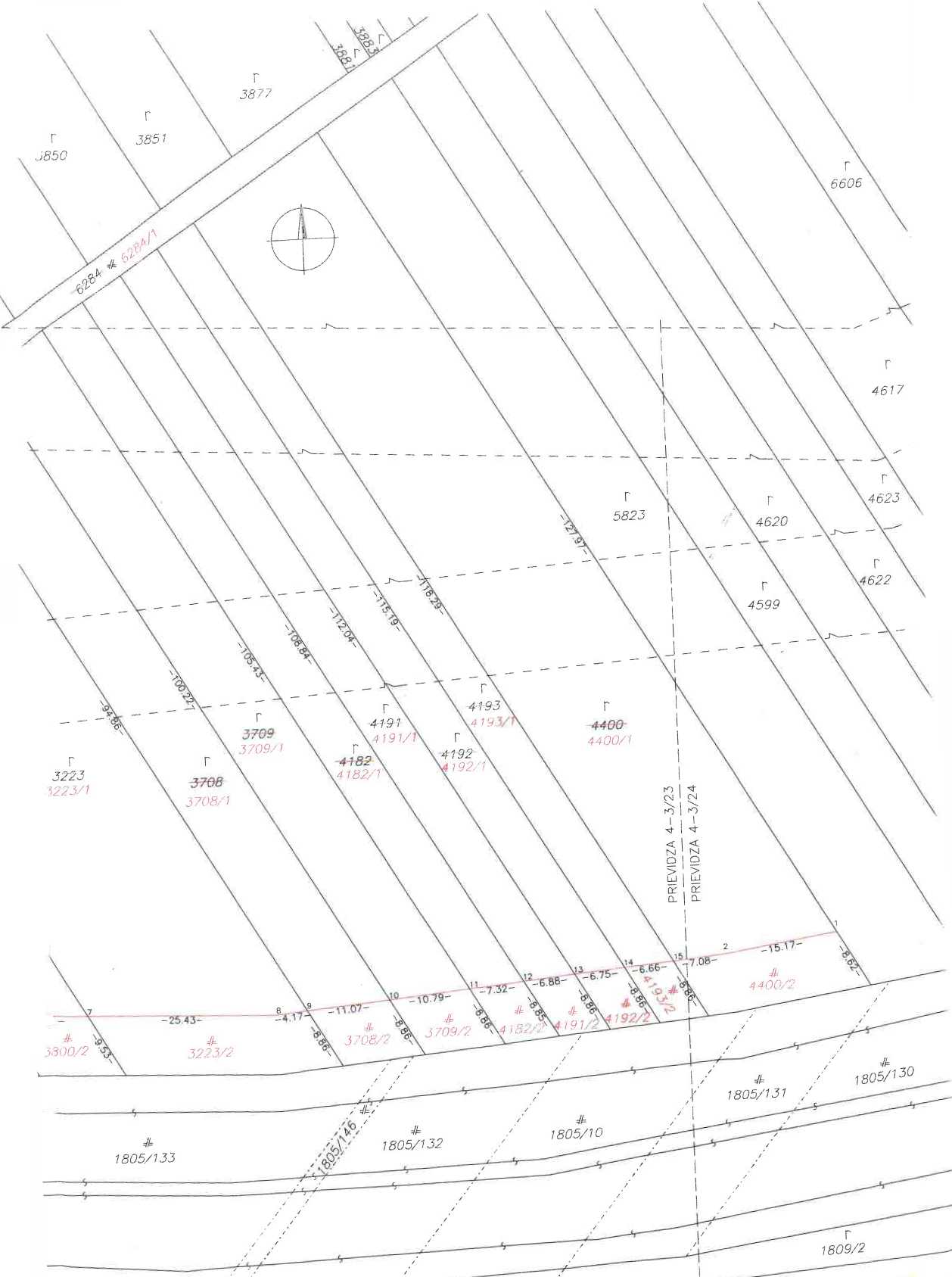 809/16 r
Tsöä/TsT
d
3281
\
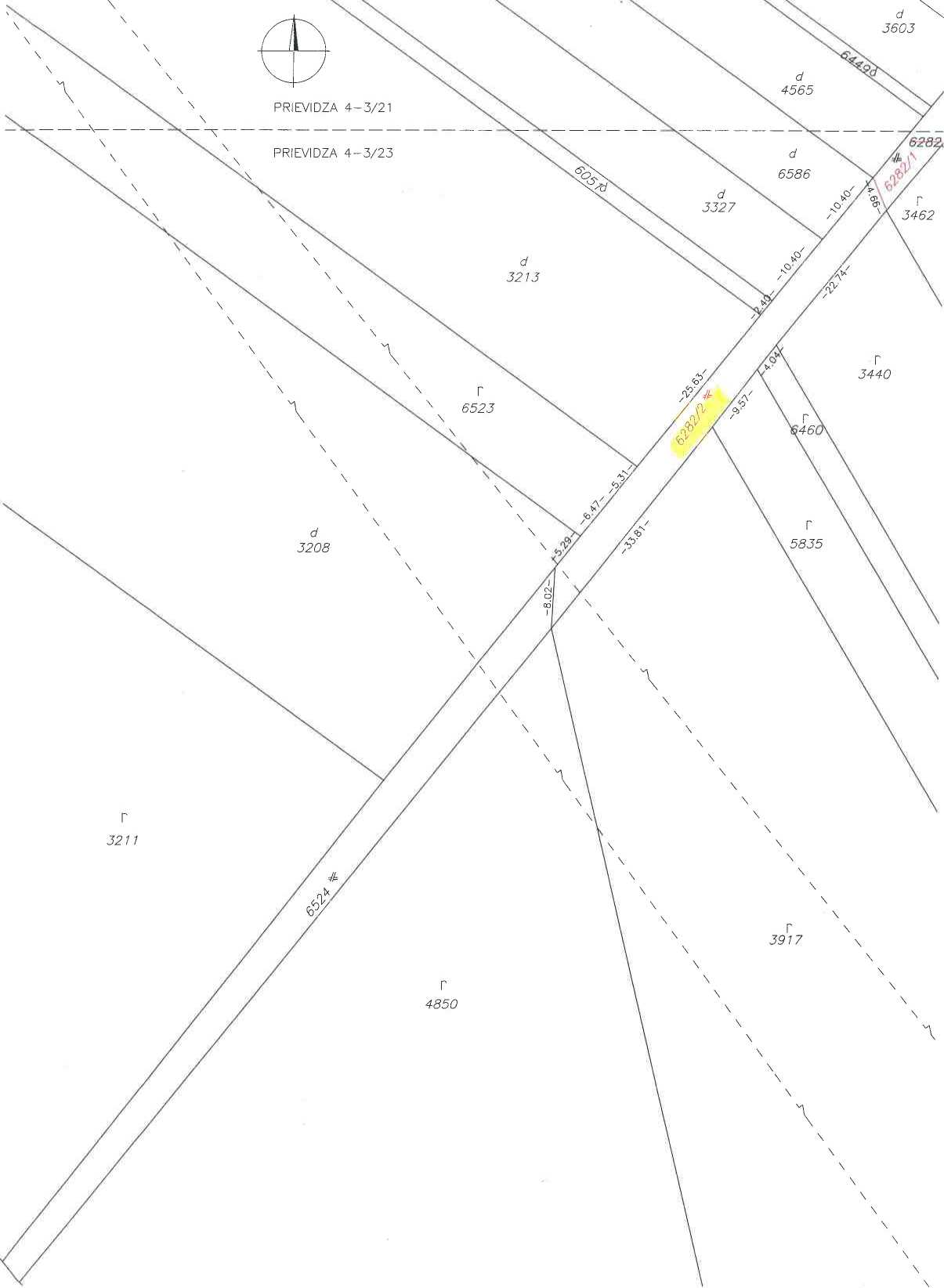 12. 8. 2018
Tlač
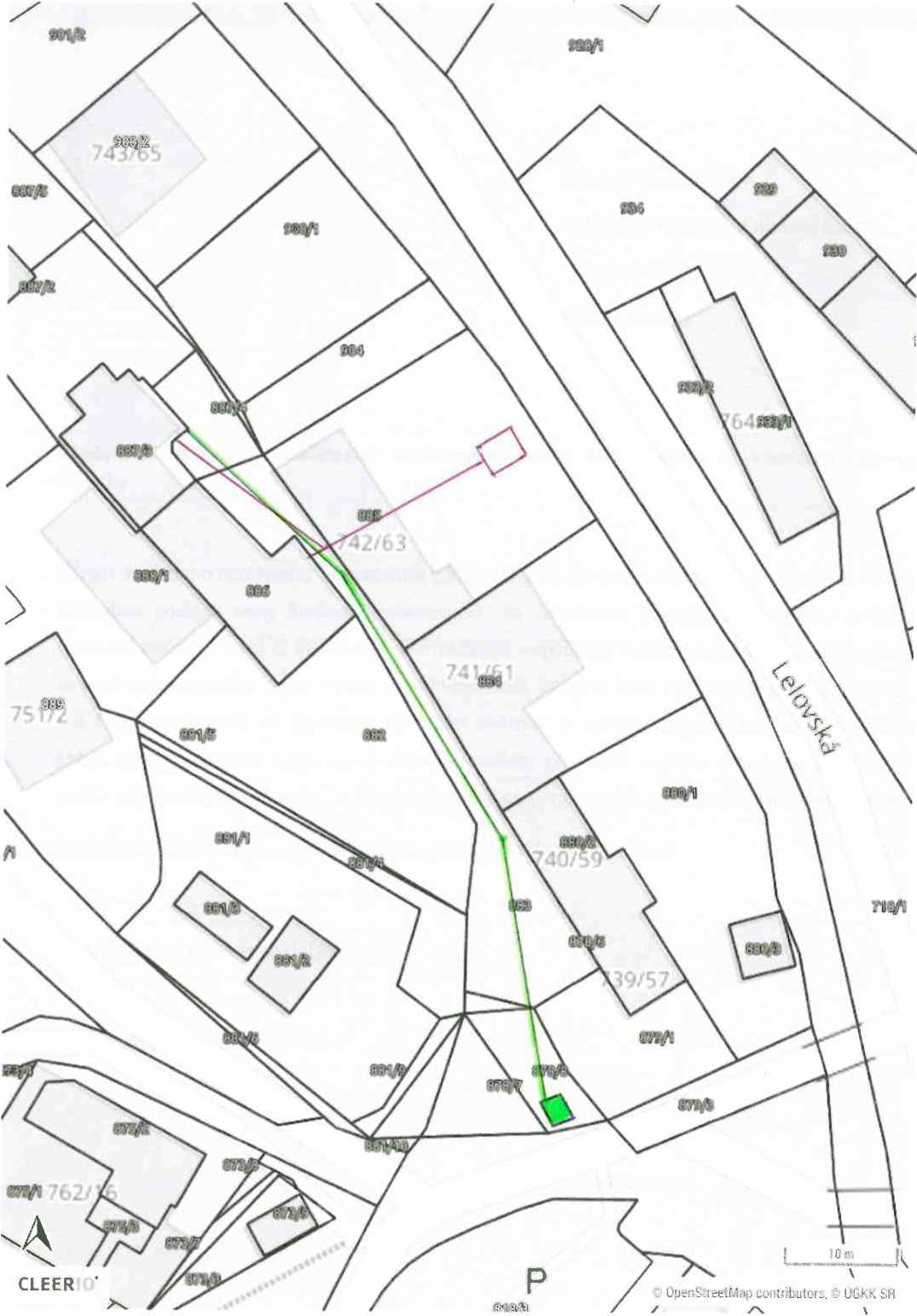 1/1
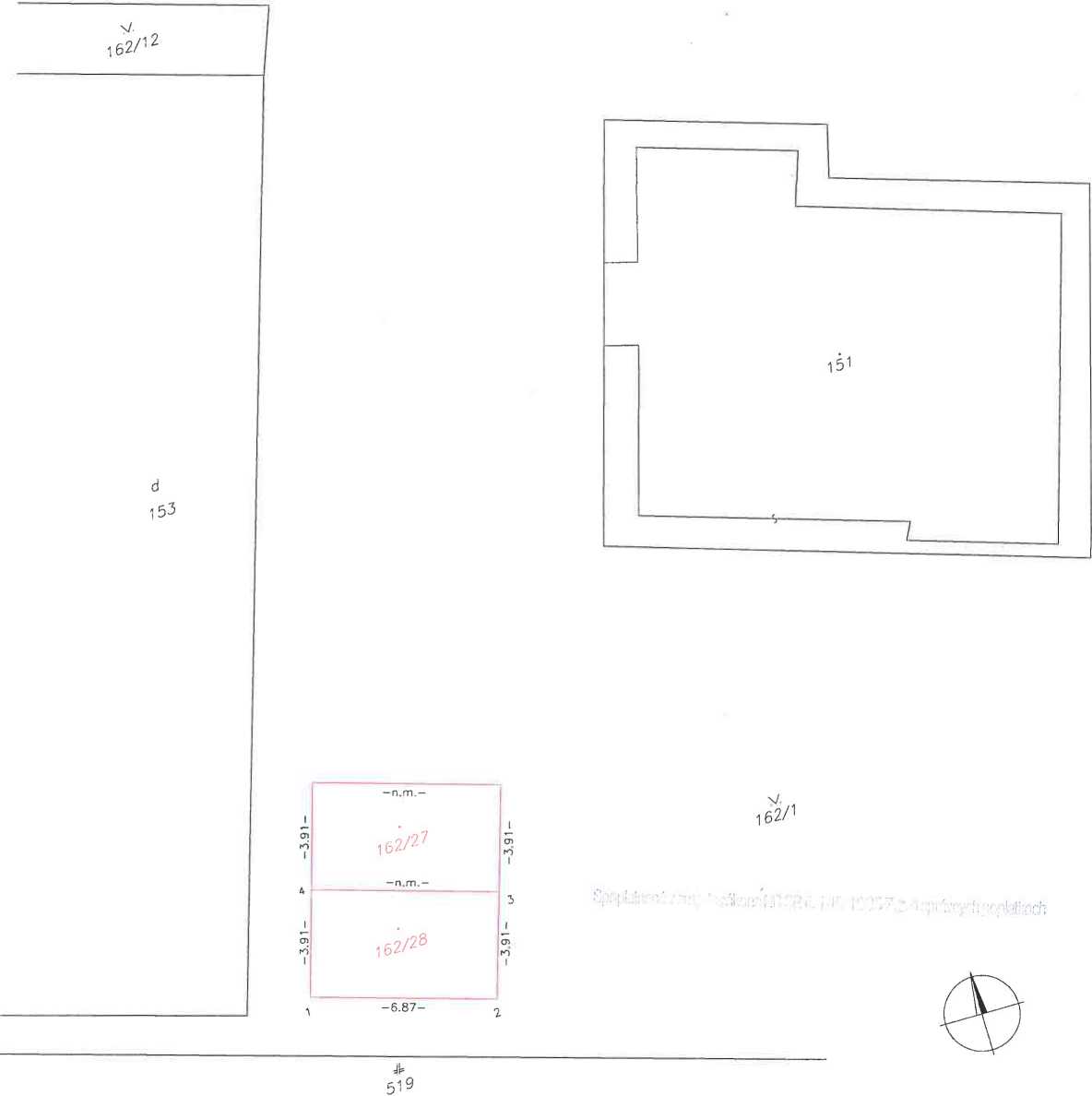 Geometrický plán je podkladom na právne úkony, keď údaje doterajšieho stavu výkazu výmer sú zhodné s údajmi platných výpisov z katastra nehnuteľností
t.č. 6.50 - 1997
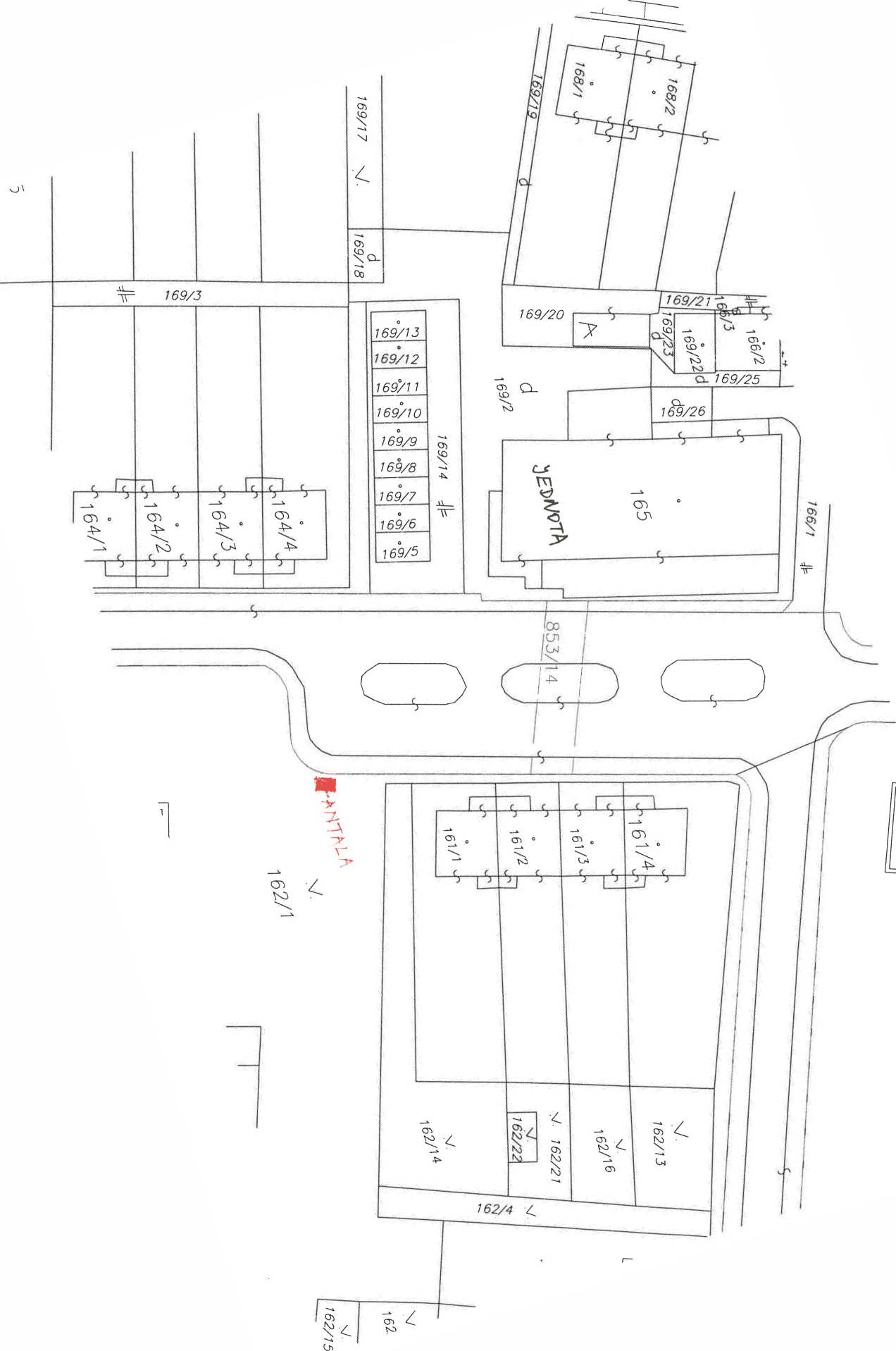 145/2
j,L
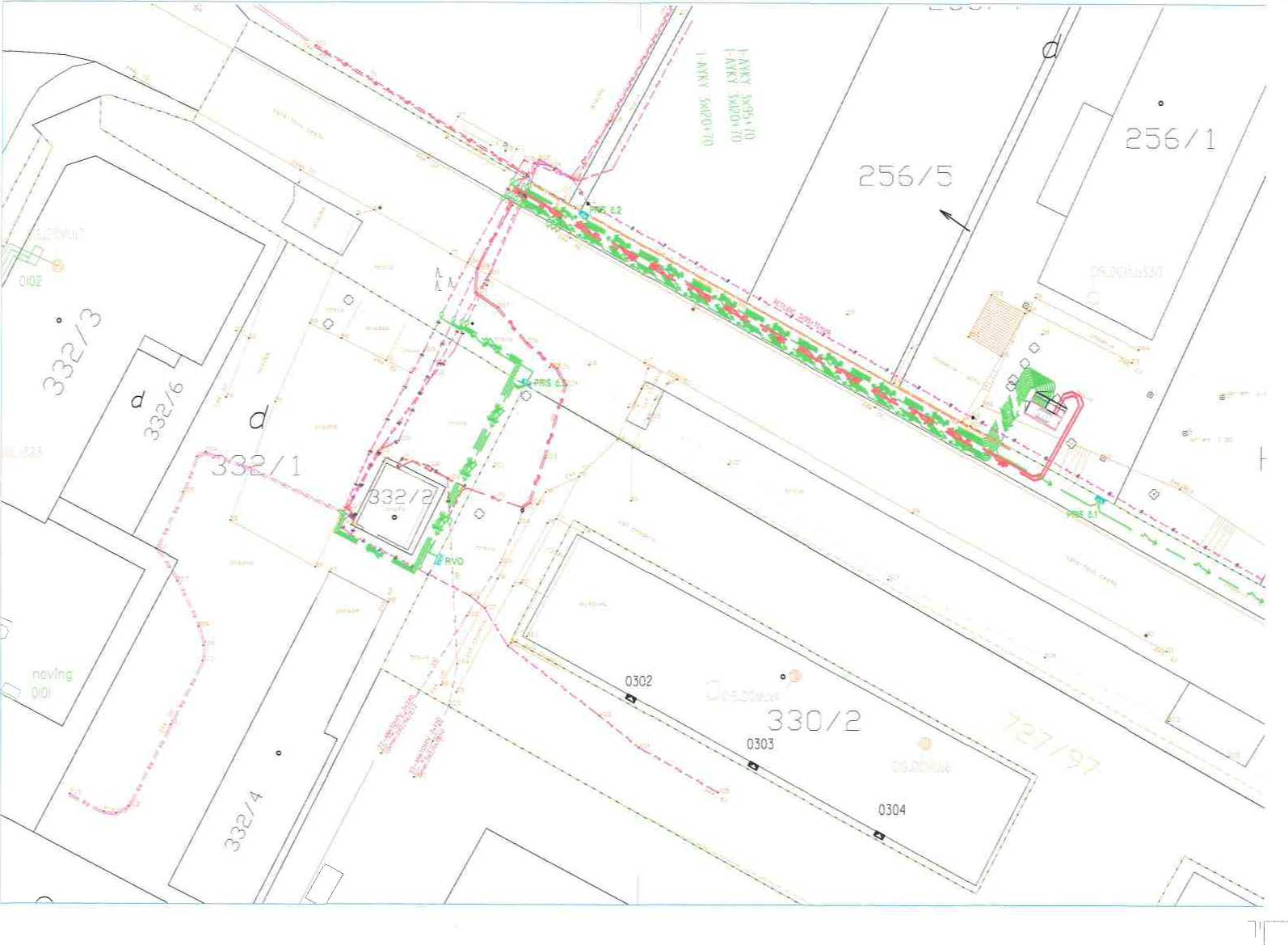 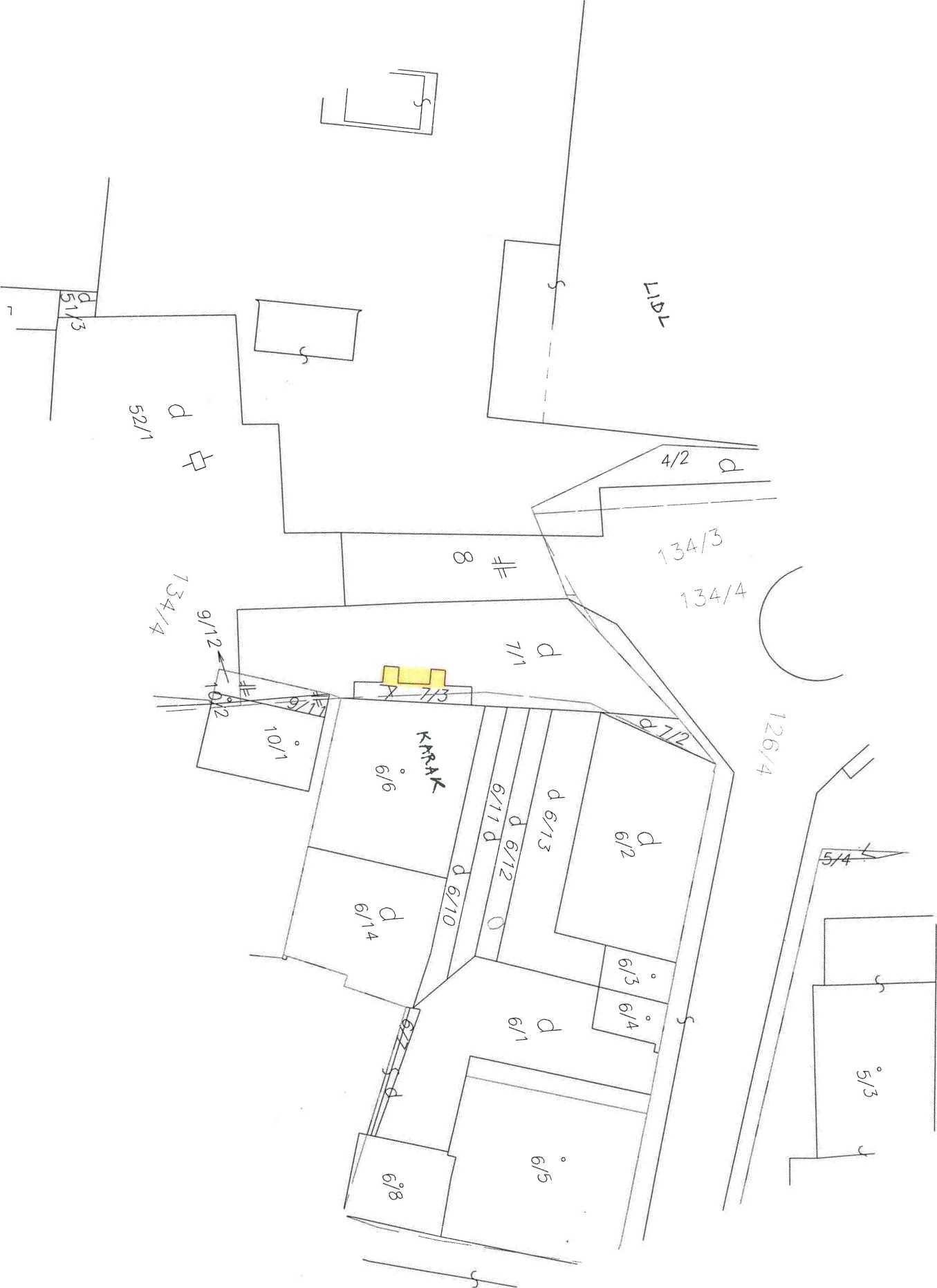 'S